Муниципальное казённое дошкольное образовательное учреждение  «Детский сад № 10» комбинированного вида г.Карабаша
Консультация для педагогов 
«Методика проведения
 непосредственно образовательной деятельности  
по формированию элементарных математических представлений»


Подготовила: Ю.В.Егорова
Задачи НОД:

образовательные - чему ребёнка будем учить (учить, закреплять, упражнять)

развивающие – что развивать, закреплять (умение слушать, анализировать, видеть самое главное, продолжать формирование приёмов логического мышления)

воспитательные - что воспитывать у детей (математическую смекалку, сообразительность, умение слушать товарища, аккуратность, самостоятельность, трудолюбие, чувство успеха, потребность добиваться наилучших результатов)
Структура и методика проведения НОД
Мотивационный момент (сюрпризные моменты, сказочные сюжеты – младшие, проблемные ситуации – старшие, обсуждение, чем занимались на прошлом занятии – подготовительная)
   Основная часть: 
Математическая разминка, объяснение, показ 
Работа с демонстрационным материалом
Работа с раздаточным материалом  
Физкультминутка
Дидактическая игра
   Итог занятия,  рефлексия (игра-загадка, словесные методы, сюрпризные моменты, использование средств ИКТ)
Методы и приёмы, используемые в структурных частях НОД
1. Наглядные методы (демонстрационные и раздаточные) 
2. Словесные методы  (объяснение, рассказ, беседа, чтение, вопросы к детям)
3. Практические методы  (упражнения, игровые задачи, дидактические упражнения) 
4. Игровые методы  (игры-путешествия, игры-предложения, игры –загадки, игры-беседы, игры-драматизации, подвижные игры, эпизодические игровые приемы) 
5. Моделирование (модель года и месяца, модель  «Счетный торт», модель  «Солнечная система»,  модели числа: лепка цифр и геометрических фигур)
«А математику уже затем учить следует, что она ум в  порядок приводит»
М.В. Ломоносов
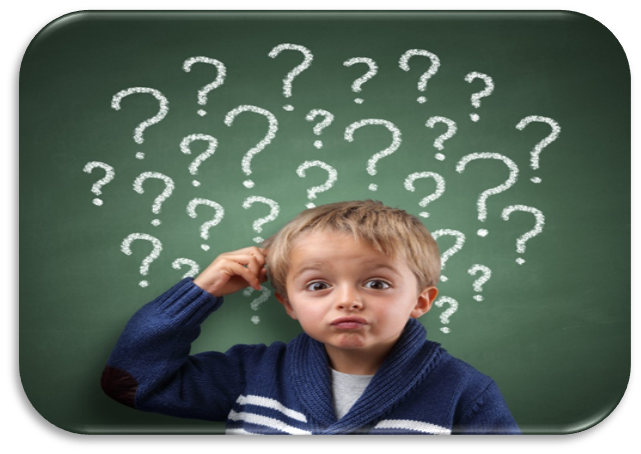 Муниципальное казённое дошкольное образовательное учреждение  «Детский сад № 10» комбинированного вида г.Карабаша
Консультация для педагогов 
«Методика проведения
 непосредственно образовательной деятельности  
по формированию элементарных математических представлений»


Подготовила: Ю.В.Егорова